Соблюдение редакциями средств массовой информации требований законодательства Российской Федерации 
о выборах
Управление Роскомнадзора по Дальневосточному федеральному округу
Хабаровск, 2019
Информационное обеспечение выборов
1
Законодательная база:
Федеральный закон от 12.06.2002 № 67-ФЗ «Об основных гарантиях избирательных прав и права на участие в референдуме граждан Российской Федерации»
Федеральный закон от 22.02.2014 № 20-ФЗ «О выборах депутатов Государственной Думы Федерального Собрания Российской Федерации»
Закон Российской Федерации от 27.12.1991 № 2124-1 «О средствах массовой информации»
Федеральный закон от 25.07.2002 № 114-ФЗ «О противодействии экстремистской деятельности»
2
ОСНОВНЫЕ 
ПРИНЦИПЫ
ИНФОРМИРОВНИЯ:
Беспристрастность
и
объективность
Достоверность
Равенство прав кандидатов, политических партий
3
Принцип
равенства прав кандидатов, политических партий
недопустимость замалчивания общественно значимой информации об одних кандидатах, политических партиях в сочетании с постоянным информированием о любых, даже о самых незначительных действиях других кандидатов, других политических партий, обнародования имеющейся негативной информации об одном кандидате и замалчивание аналогичной информации о другом и т.д.
4
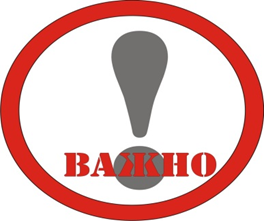 ЗАПРЕТ КОММЕНТИРОВАНИЯ ИНФОРМАЦИИ 
о предвыборных мероприятиях:
- Информационные сообщения должны идти отдельным блоком;

- Информационные сообщения не должны включать мнения любого лица, в том числе и журналиста, не должны выражать личную оценку деятельности или личности какого-либо кандидата.
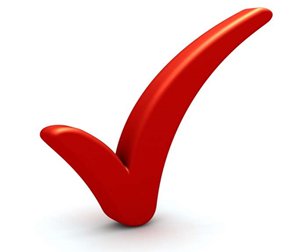 5
Опубликование (обнародование) результатов опросов общественного мнения, связанных с выборами
6
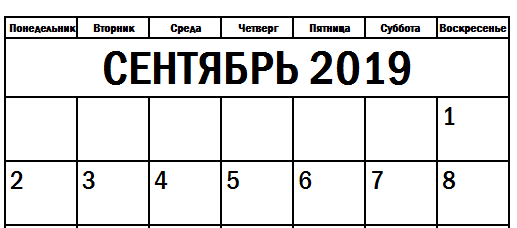 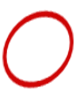 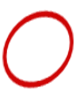 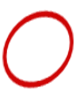 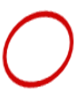 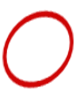 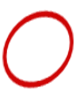 ЗАПРЕЩАЕТСЯ
опубликование (обнародование) результатов опросов общественного мнения, прогнозов результатов выборов, иных исследований, связанных с проводимыми выборами
7
Предвыборная агитация
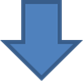 Деятельность, осуществляемая в период избирательной кампании и имеющая целью побудить или побуждающая избирателей к голосованию за кандидата, кандидатов, список, списки кандидатов или 
против него (них)
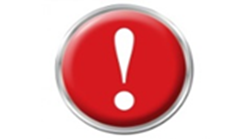 представителям организаций СМИ при осуществлении ими профессиональной деятельности ЗАПРЕЩАЕТСЯ проводить предвыборную агитацию
Федеральный закон от 12.06.2002 № 67-ФЗ
8
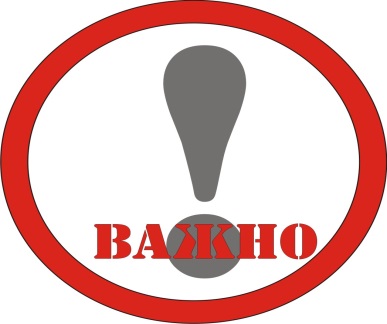 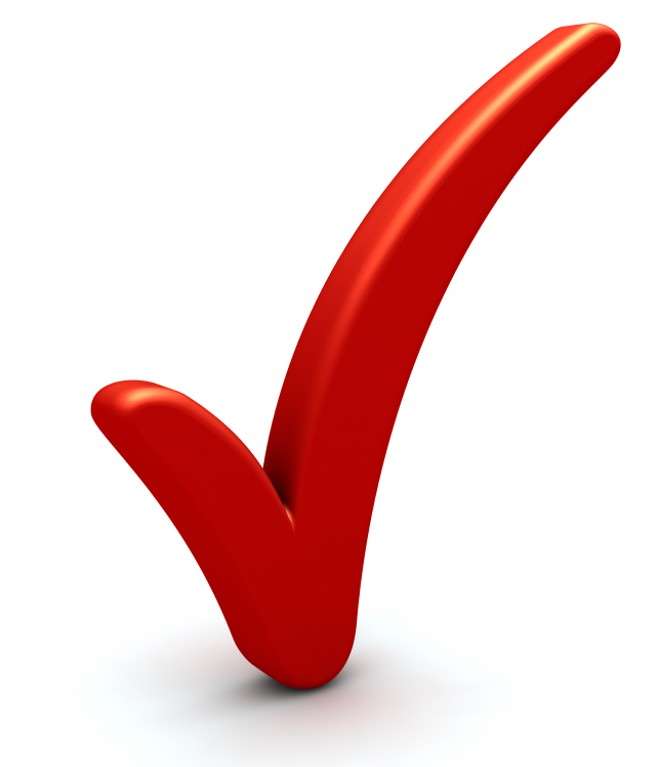 Предвыборная агитация может проводиться кандидатом (а не представителем СМИ) на каналах организаций телерадиовещания, в периодических печатных изданиях и сетевых СМИ в период, который начинается за 28 дней до дня голосования
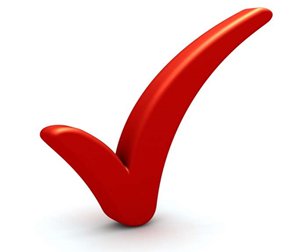 Предвыборная агитация прекращается в ноль часов по местному времени за одни сутки до дня голосования
9
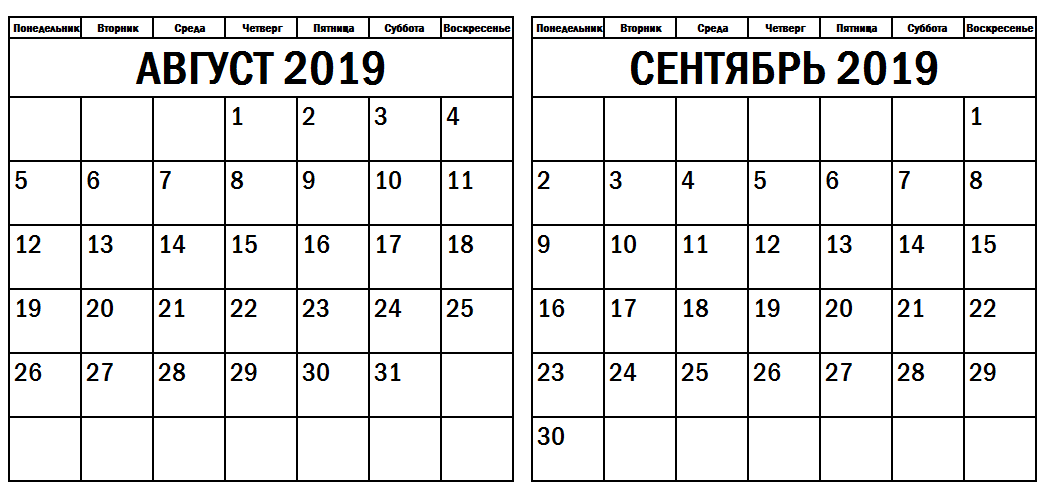 НАЧАЛО
ПРЕДВЫБОРНОЙ
АГИТАЦИЯ В СМИ
ДЕНЬ
ТИШИНЫ
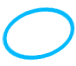 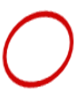 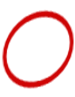 ЕДИНЫЙ
ДЕНЬ
ГОЛОСОВАНИЯ
10
Предвыборной агитацией, осуществляемой в период избирательной кампании, признаются:


призывы голосовать за кандидата, кандидатов, список, списки кандидатов либо против него (них);

выражение предпочтения какому-либо кандидату, избирательному объединению, в частности указание на то, за какого кандидата, за какой список кандидатов, за какое избирательное объединение будет голосовать избиратель;

описание возможных последствий в случае, если тот или иной кандидат будет избран или не будет избран, тот или иной список кандидатов будет допущен или не будет допущен к распределению депутатских мандатов;
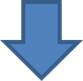 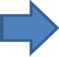 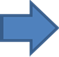 11
Предвыборной агитацией, осуществляемой в период избирательной кампании, признаются:

распространение информации, в которой явно преобладают сведения о каком-либо кандидате (каких-либо кандидатах), избирательном объединении в сочетании с позитивными либо негативными комментариями;

распространение информации о деятельности кандидата, не связанной с его профессиональной деятельностью или исполнением им своих служебных (должностных) обязанностей;

деятельность, способствующая созданию положительного или отрицательного отношения избирателей к кандидату, избирательному объединению, выдвинувшему кандидата, список кандидатов.
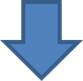 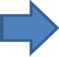 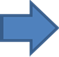 12
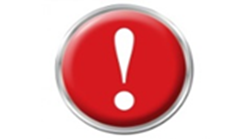 Публикация агитационных материалов не должна сопровождаться редакционными комментариями в какой бы то ни было форме, а также заголовками и иллюстрациями, не согласованными с соответствующим кандидатом, избирательным объединением
Требования законодательства к публикации агитационных материалов
13
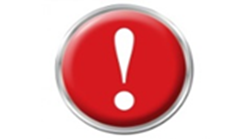 Использование в агитационных материалах высказываний физического лица о кандидате, об избирательном объединении, по вопросу референдума допускается только с письменного согласия данного физического лица
Требования законодательства к публикации агитационных материалов
14
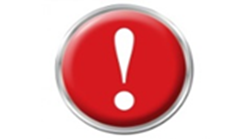 При проведении выборов использование в агитационных материалах изображений физического лица допускается только в установленных законом случаях
Требования законодательства к публикации агитационных материалов
15
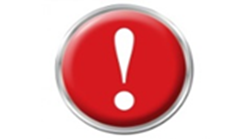 Запрещается привлекать к предвыборной агитации лиц, не достигших на день голосования возраста 18 лет, в том числе использовать изображения и высказывания таких лиц в агитационных материалах
Требования законодательства к публикации агитационных материалов
16
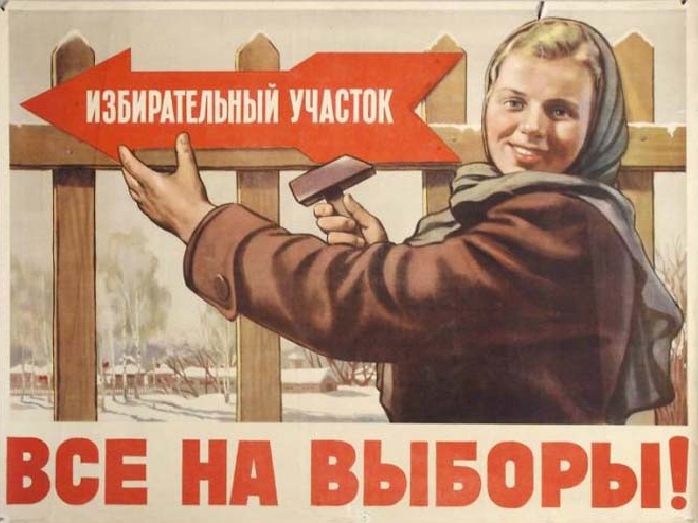 Информация о кандидатах, распространяемая СМИ, не является предвыборной агитацией при условии, что она не подпадает под понятие предвыборной агитации и не имеет признаков агитационных действий
17
Публикация 
в СМИ материалов с признаками экстремизма
вне зависимости от тематики материала
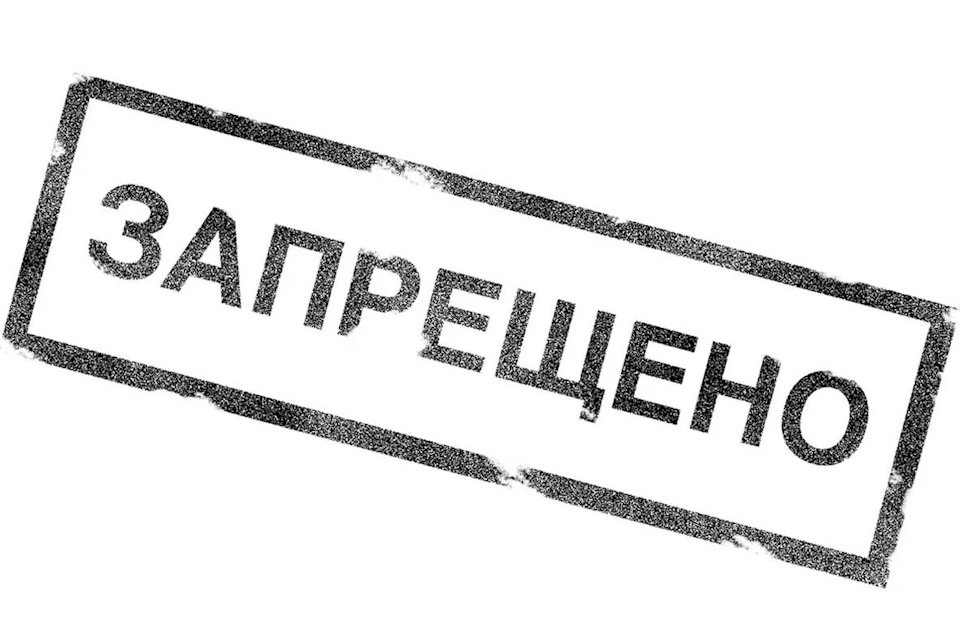 Злоупотребление свободой массовой информации
п. 1 ст. 56 Федерального закона № 67-ФЗ
18
АДМИНИСТРАТИВНАЯ  ОТВЕТСТВЕННОСТЬ
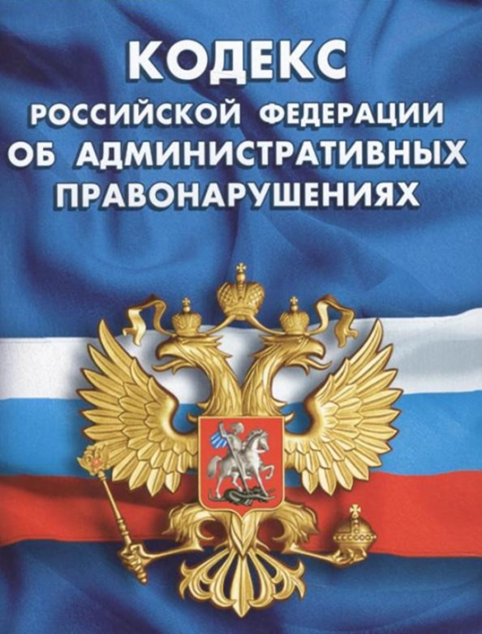 ст.5.5 «Нарушение порядка участия средств массовой информации в информационном обеспечении выборов, референдумов»
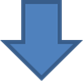 ст.5.10 «Проведение предвыборной агитации, агитации по вопросам референдума вне агитационного периода и в местах, где ее проведение запрещено законодательством о выборах и референдумах»
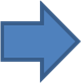 ст.5.11 «Проведение предвыборной агитации, агитации по вопросам референдума лицами, которым участие в ее проведении запрещено федеральным законом»
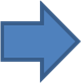 ст.5.13 «Непредоставление возможности обнародовать опровержение или иное разъяснение в защиту чести, достоинства или деловой репутации»
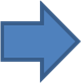 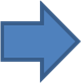 ст.13.15 «Злоупотребление свободой массовой информации»
19
СПАСИБО ЗА ВНИМАНИЕ!
УПРАВЛЕНИЕ РОСКОМНАДЗОРА ПО ДАЛЬНЕВОСТОЧНОМУ ФЕДЕРАЛЬНОМУ ОКРУГУ